Vysoká škola technická a ekonomická v Českých Budějovicích
Návrh logistiky skladového hospodářství ve vybraném podniku
Autorka diplomové práce: Bc. Eva Fojtová

Vedoucí diplomové práce: doc. Ing. Ján Ližbetin, PhD.
Cíl práce
analýza současného stavu skladového hospodářství v podniku a následný návrh opatření na zefektivnění logistiky
součástí návrhu technicko-ekonomické zhodnocení
Zaměření diplomové práce
problematika skladového hospodářství          v oblasti vystrojování příslušníků Celní správy České republiky

důvody:
osobní zájem o problematiku
dlouhodobý problém s nedostatkem výstrojních součástek
Použité metody
analýza podniku
sběr informací
vnitřní akty řízení
poznatky z praxe
vlastní šetření ve skladech
řízený rozhovor s vedoucím pracovníkem       z Generálního ředitelství cel (vedoucí odd. 132 Materiálního a technického zabezpečení)
Představení podniku: Celní správa České republiky
bezpečnostní sbor; organizační složka státu

tvoří ji:
Generální ředitelství cel
14 krajských celních úřadů včetně územních pracovišť
Celní úřad Praha Ruzyně
Představení podniku: Celní správa České republiky
dva základní úkoly:
ochrana a regulace domácího trhu formou výběru cla z dováženého zboží
dohled nad tím, aby toto zboží neohrožovalo životy nebo zdraví lidí, zvířat a rostlin

další činnosti: správa SPD, ochrana duševního vlastnictví, kontroly v silniční dopravě, nelegálního zaměstnávání cizinců, společné zemědělské politiky, vojenského materiálu, národního kulturního dědictví, …
Skladování v Celní správě ČR
skladové zásoby:
stejnokroje a výstrojní součástky
střelné zbraně a střelivo
vybrané výrobky
materiál pro práci ve výškách
spotřební technický materiál
propagační materiál
a jiné
Výstrojní sklady v Celní správě ČR
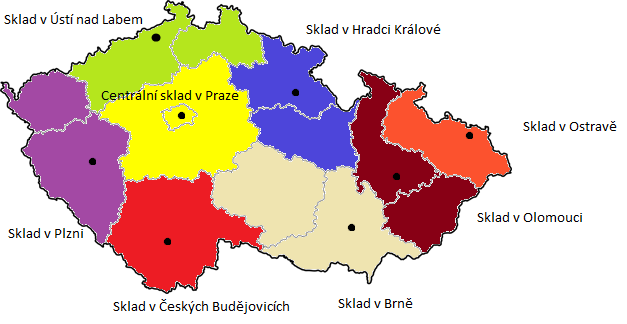 Výstrojní normy a kategorie
příslušník CS – služební stejnokroj (= uniforma)

výstrojní normy:
„S“ (služební stejnokroj)
„O“ (jiný oděv)
výstrojní kategorie:
A (interní výkon služby)
B (externí výkon služby)
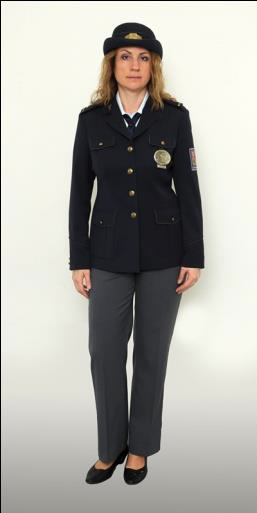 Ideální proces vystrojování
objednávka příslušníka
kontrola objednávky výstrojním referentem
výdej objednaného zboží příslušníkovi
řádově několik dní

předpoklady:
Just-In-Time (prostředí Celní správy ČR) – zboží na skladě dodavatele (max. lhůta 1 měsíc – např. pro zhotovení nekonfekční velikosti zboží)
několikaleté rámcové smlouvy s dodavateli
Současný proces vystrojování:Výběr dodavatele – veřejná zakázka
vytvoření objednávky
schválení výstrojním referentem
souhrnná objednávka za celý podnik
vypracování a umístění veřejné zakázky
lhůta pro podání nabídek
podpis smlouvy s dodavatelem
dodávka zboží do centrálního skladu (naskladnění, kontrola, evidence)
výdej do regionálního skladu (následný výdej příslušníkovi)
Časová osa procesu
objednávka – veřejná zakázka – výroba – dodání – výdejka
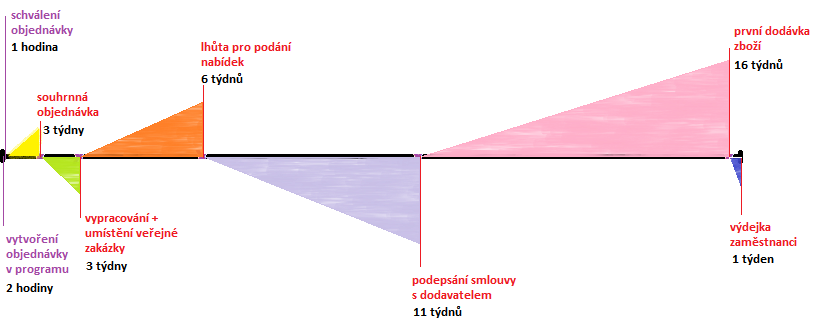 3 týdny + 3 týdny + 6 týdnů + 11 týdnů + 16 týdnů + 1 týden = 40 týdnů
Návrhy opatření
Modifikace systému (programu i celého procesu vystrojování)
Vynositelnost výstrojních součástek – podrobněji rozdělit do kategorií dle vykonávaných funkcí a charakteru služby
Nový modul v programu sledující vynositelnost všech výstrojních součástek všech příslušníků – upozornění na „expiraci“ – možnost objednání (zadání zakázky) předtím, než vznikne požadavek/nárok
Časová osa procesu
objednávka – dodání – výdejka
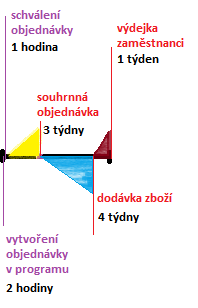 3 týdny + 4 týdny + 1 týden = 8 týdnů
Zhodnocení návrhu
Provozní zhodnocení - zkrácení doby dodávání zboží (při ideálních podmínkách) ze 40 na 8 týdnů, tj. o 32 týdnů (o 80 %) 
Ekonomické zhodnocení se neprojeví, neplynou žádné úspory - důvody:
veřejná zakázka – předem stanovená a neměnná cena (v opačném případě porušení zákona)
prioritní je zkrácení času a cyklů dodávek zboží příslušníkům
Otázky vedoucího práce    doc. Ing. Jána Ližbetina, PhD.
Jak se uplatnil Váš návrh v praxi?

Zefektivnila se práce při objednávkách?
Otázky oponentky Ing. Pavly Lejskové, Ph.D.
Byl Váš návrh realizován?

Došlo skutečně ke zkrácení doby od objednávky po výdej?
Prostor pro další dotazy
Děkuji za Vaši pozornost.
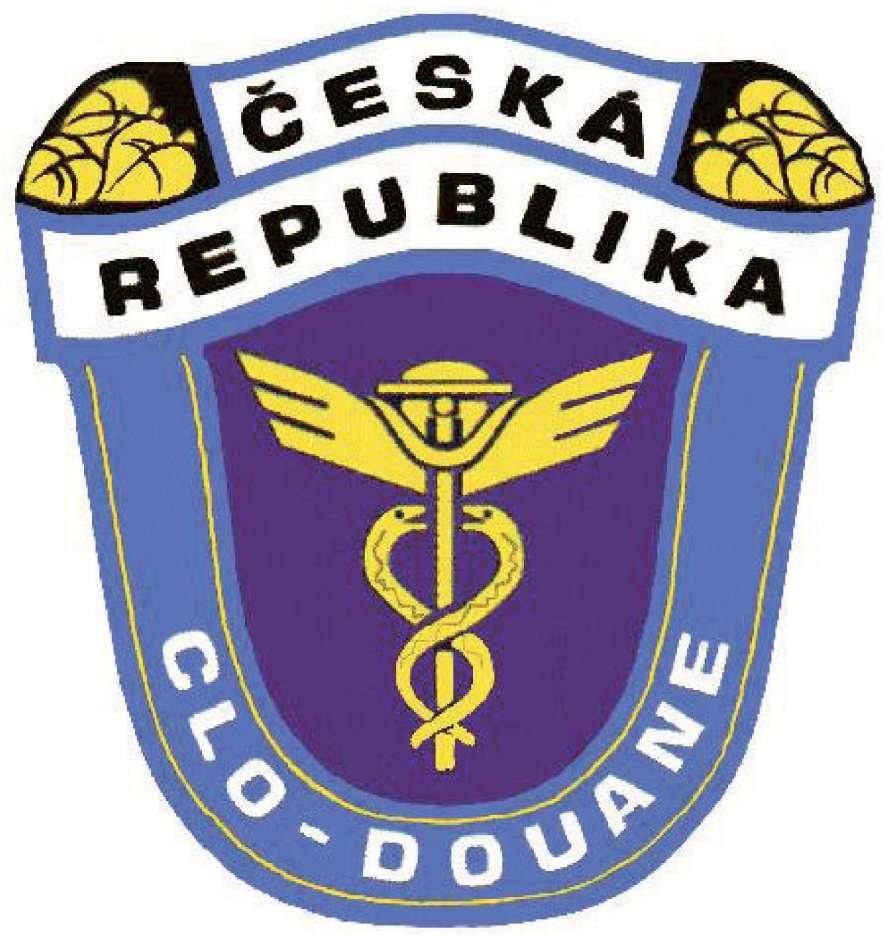